Projekt „Želim stablo”
- Osnovna škola Davorina Trstenjaka –
Razlozi ulaska u projekt
Željeli smo steći nova znanja i iskustva koja bi u budućnosti mogli prenijeti učenicima i profesorima.
Poticanje međupredmetne suradnje.
Istraživanje mogućnosti primjene stečenih znanja i iskustva za navodnjavanje našeg nagrađivanog školskog vrta.
Početna faza projekta
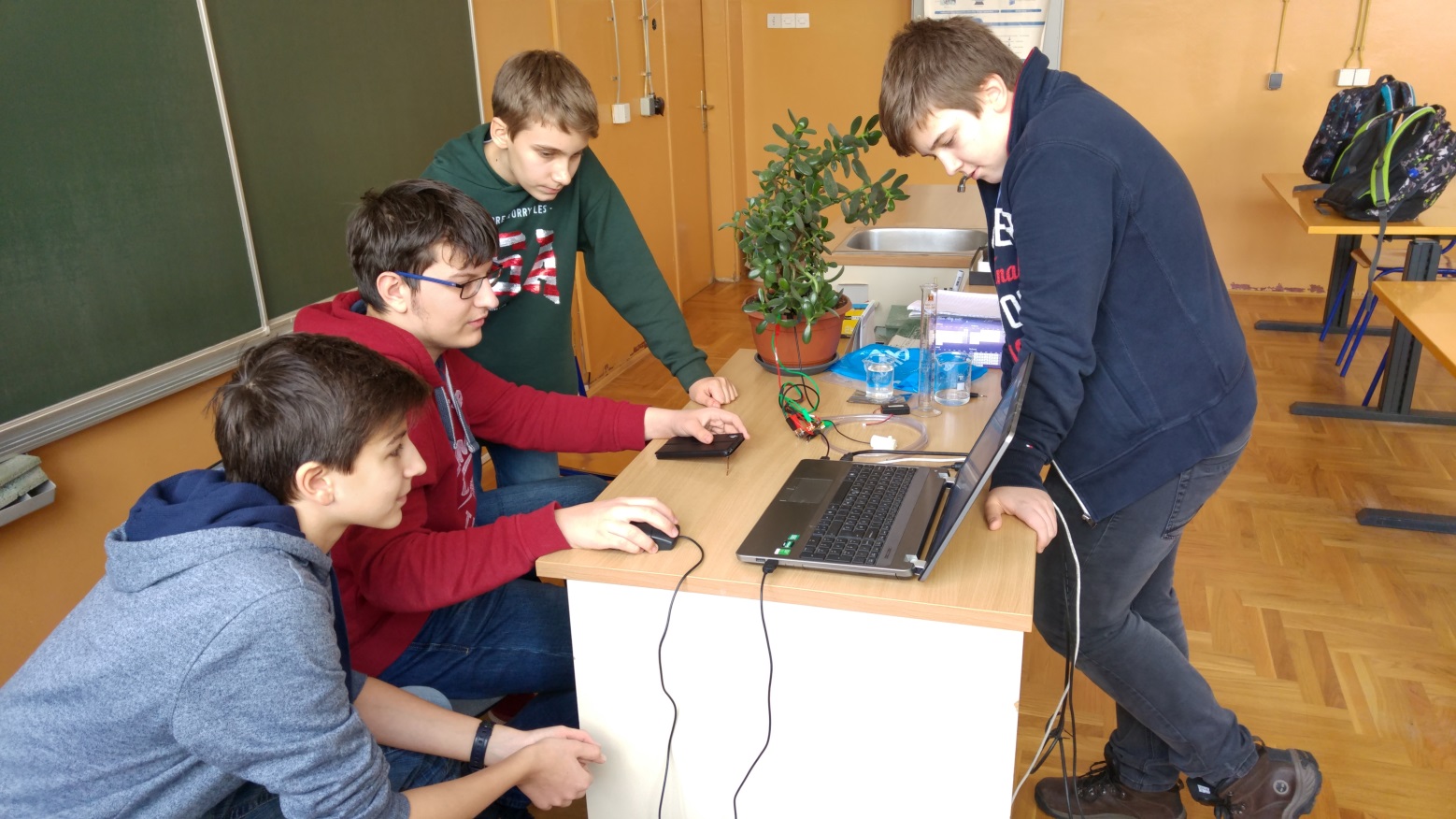 Biranje tima
Početna faza projekta
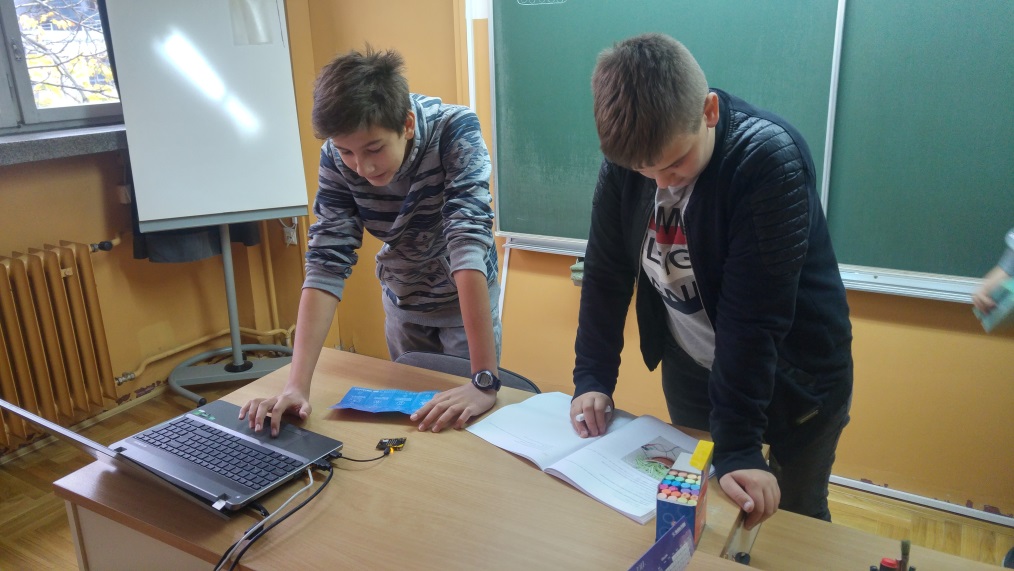 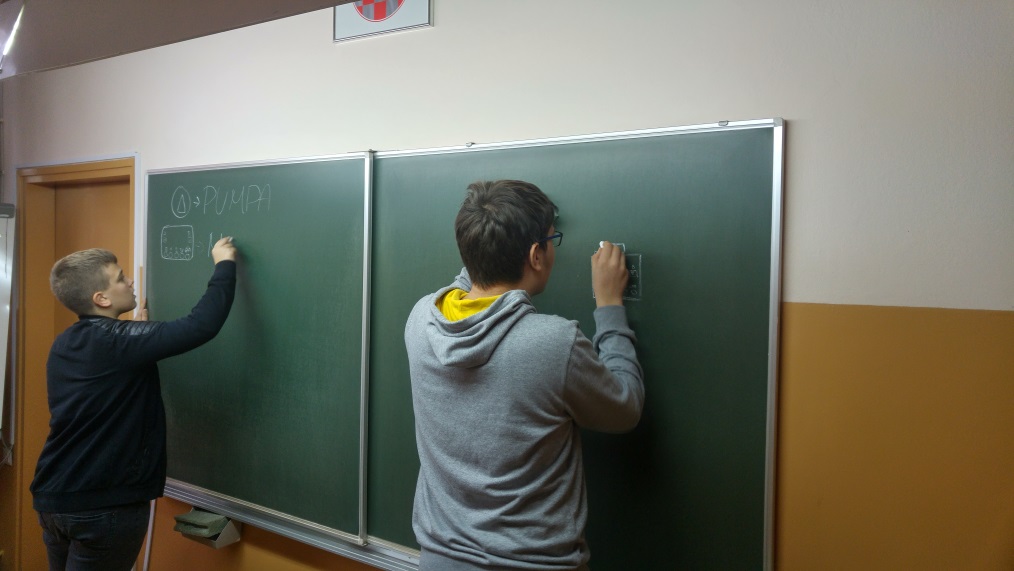 Upoznavanje s projektom
Početna faza projekta
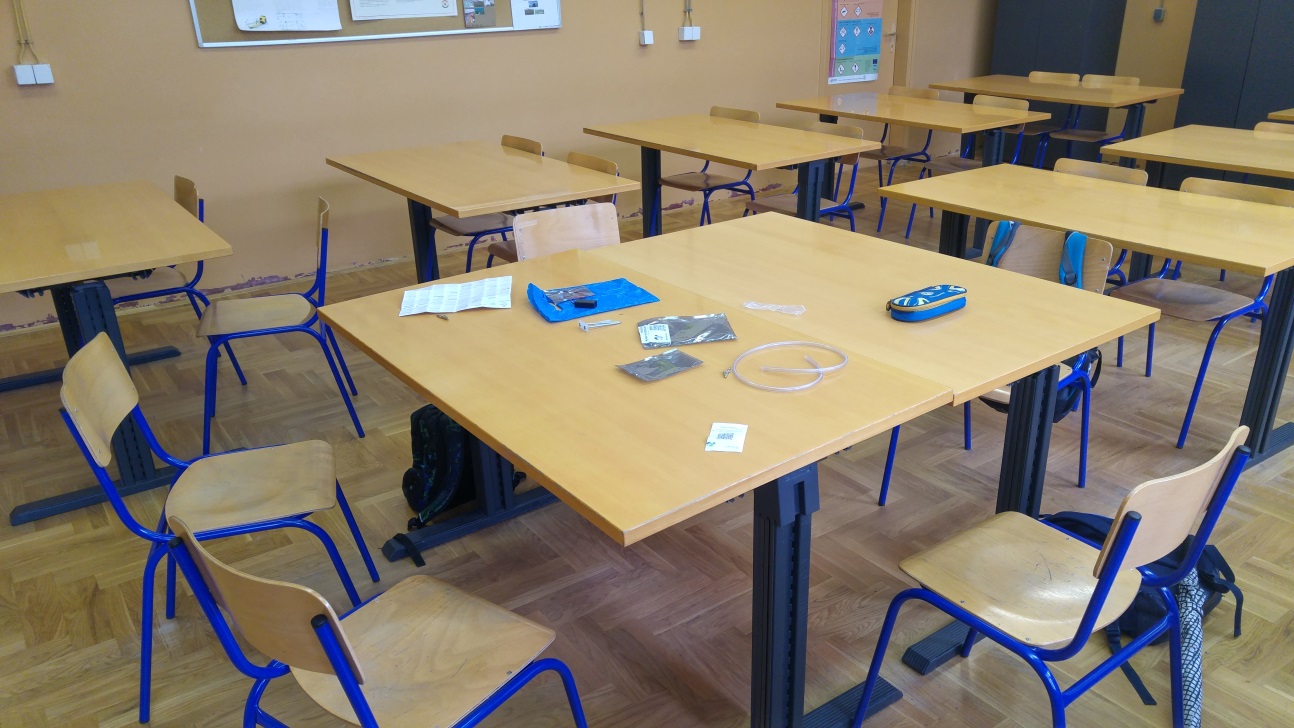 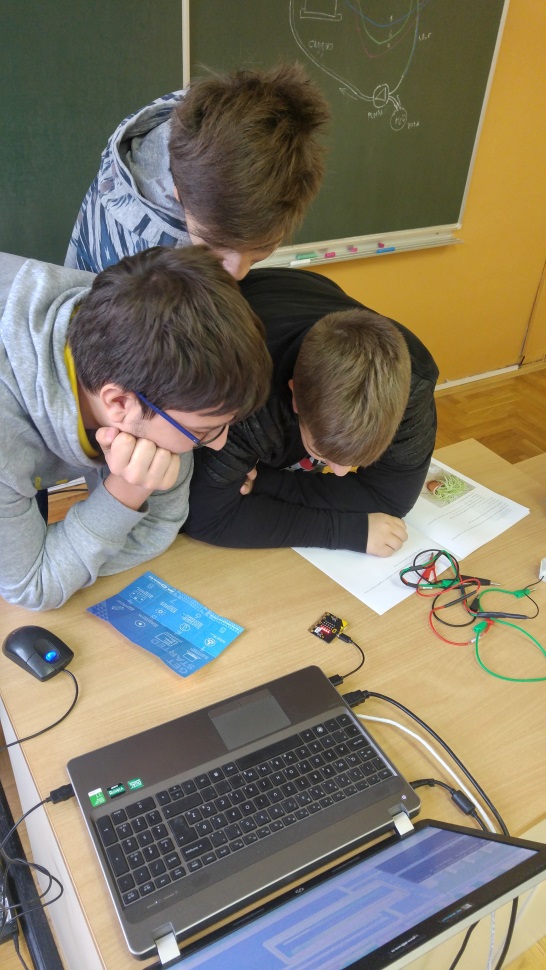 Upoznavanje s materijalima
Tijek projekta
Samostalno smo rješavali projektne zadatke (spajanje sustava, programiranje…)
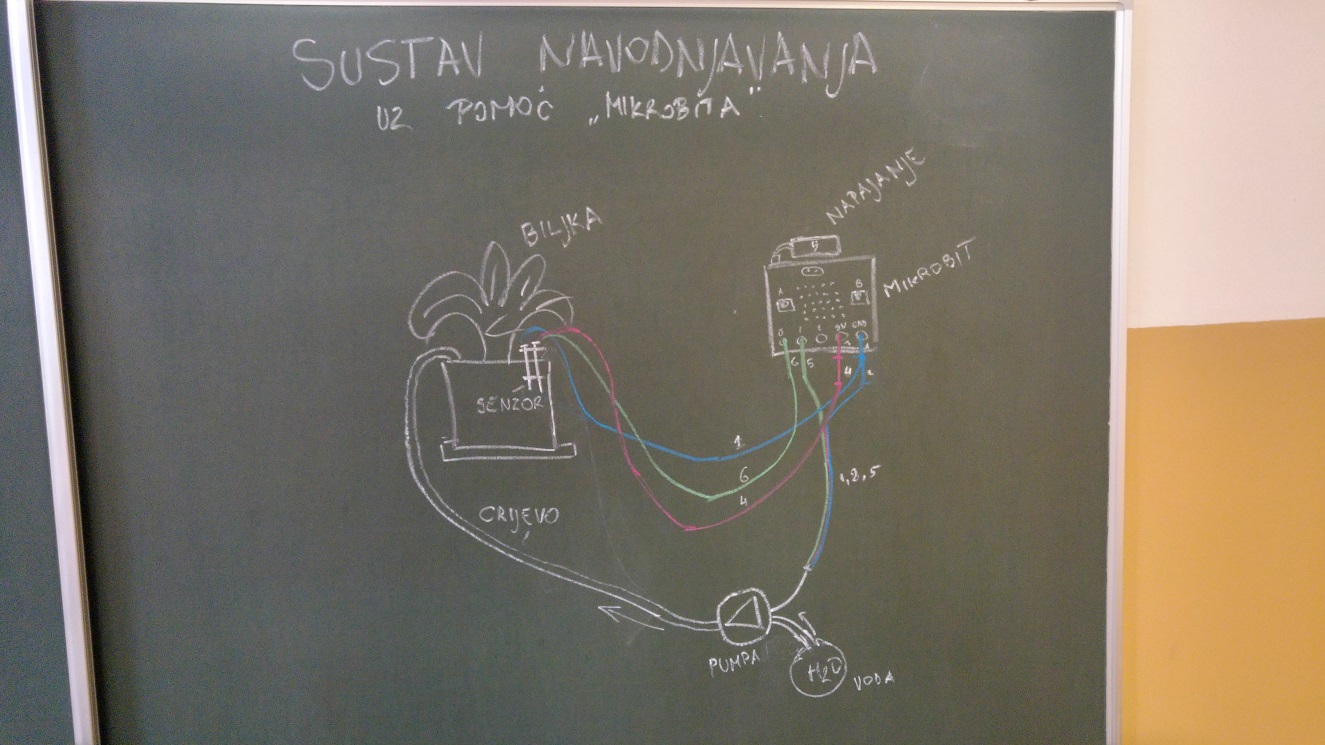 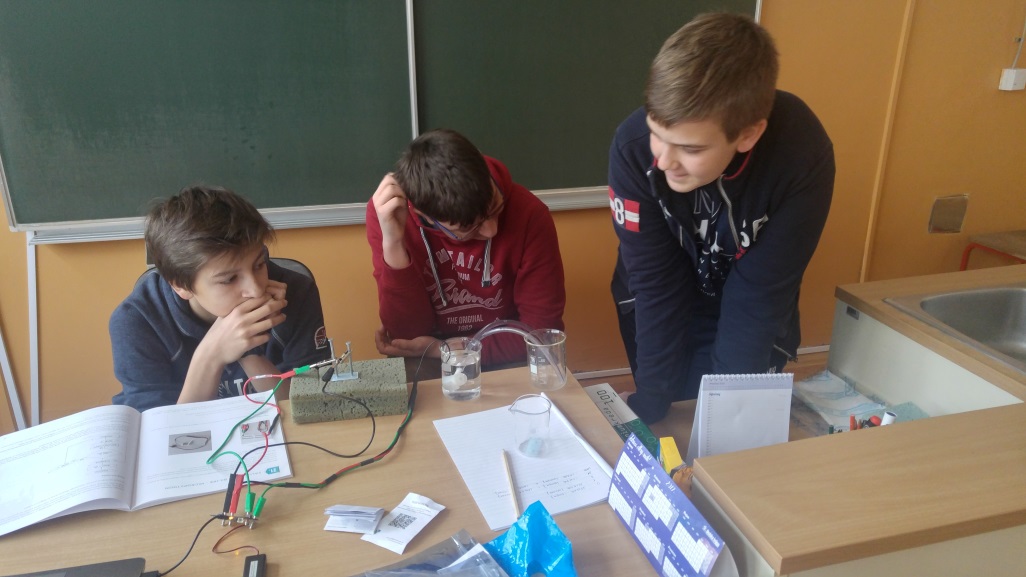 Tijek projekta
Sakupljanje i analiza podataka za potrebna tehnička rješenja (literatura, Internet… )
Funkcionalna provjera svakog predloženog rješenja
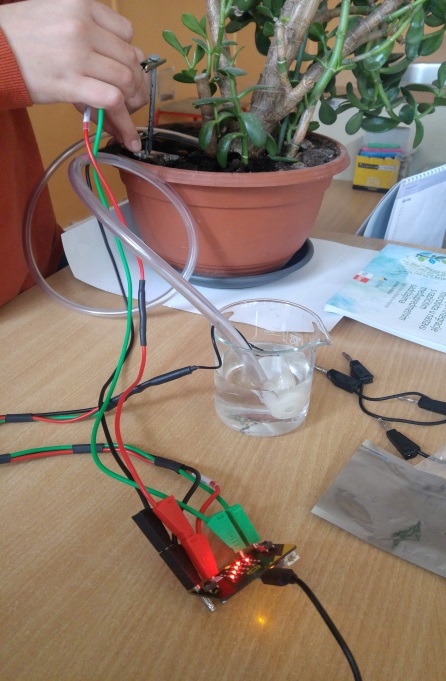 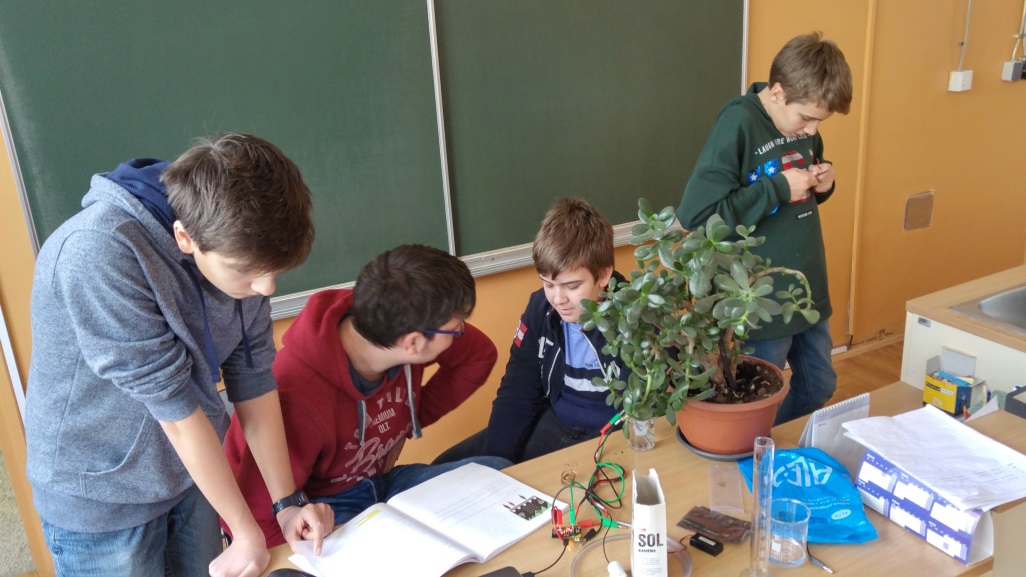 Tijek projekta
Određivanje parametara programa (da bi zemlja bila dovoljno vlažna)
Određivanje idealnog mjesta za senzor
Osmišljavanje što boljeg načina za distribuciju vode
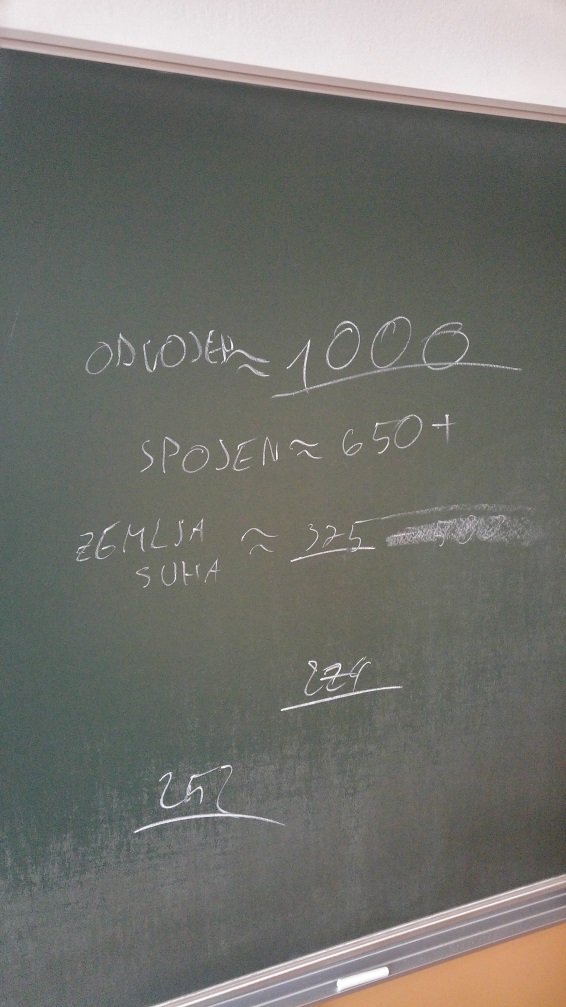 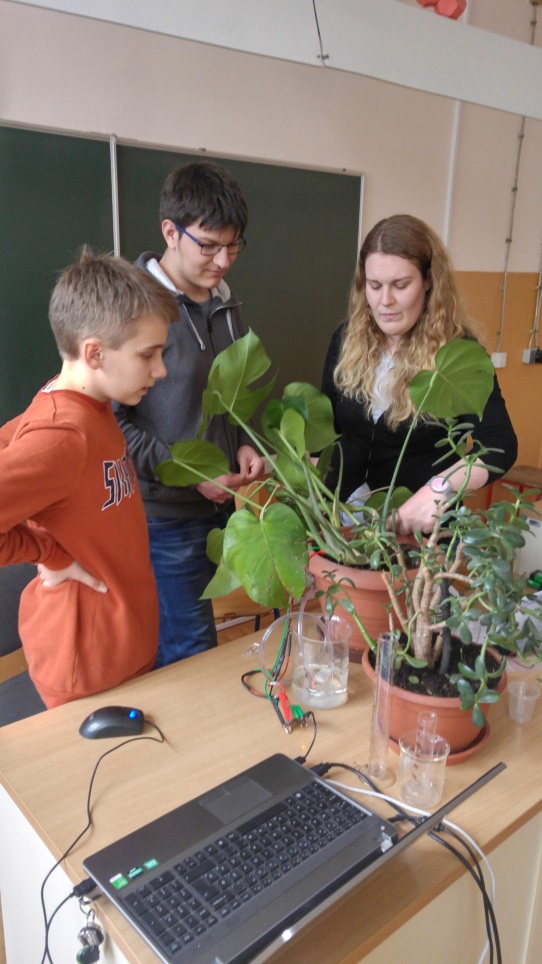 Tijek projekta
Odabir najboljeg rješenja, finalizacija tehničkog dijela sustava i primjena na grahu
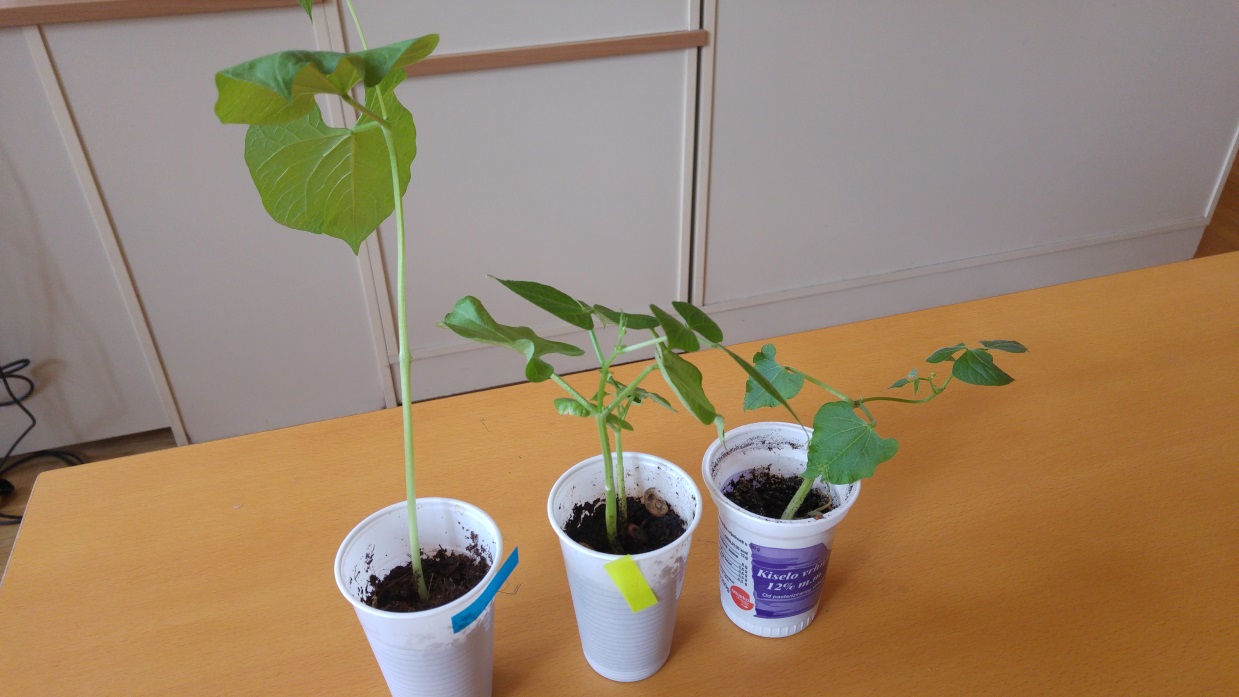 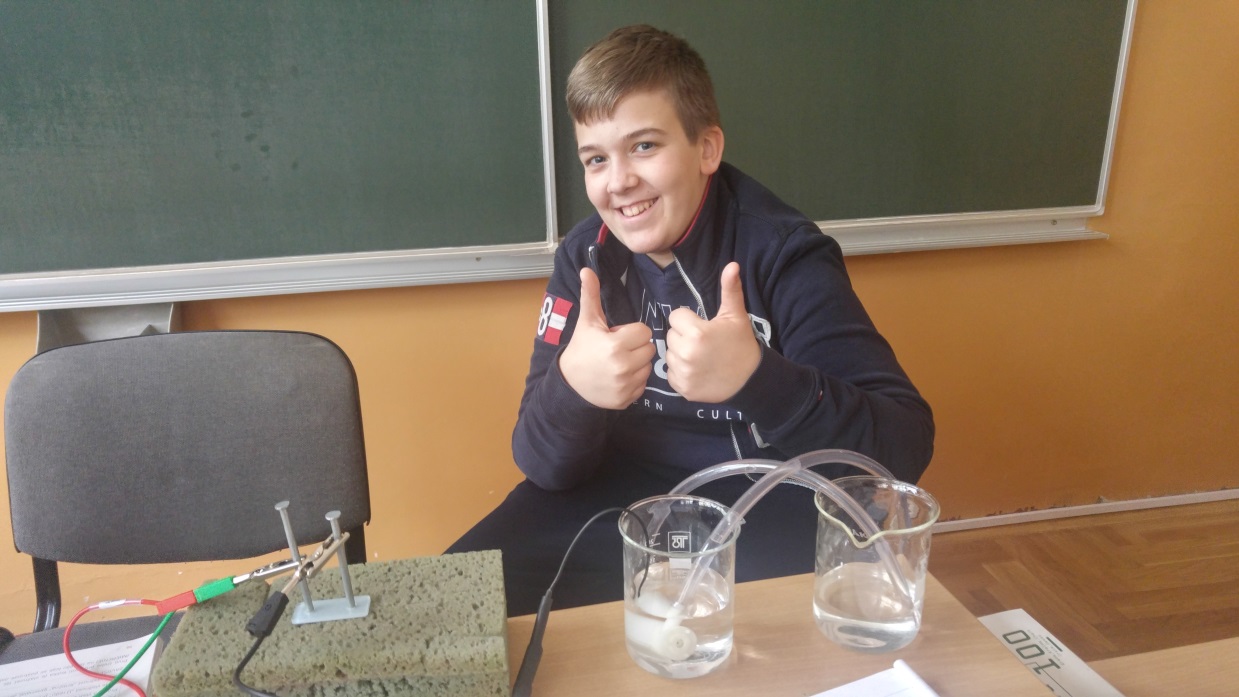 Zaključak
Projekt „Želim stablo” omogućio nam je da kvalitetno riješimo navodnjavanje biljaka i provjerimo naše rješenje na zalijevanju lončanica 
Projekt nam je omogućio da ga nastavimo razvijati i usavršavati kako bi što prije ušao u primjenu
Također smo sakupili nova znanja o programiranju
Ciljevi(kratkoročni)
Želimo što prije usavršiti sustav kako bi ga mogli iskoristiti za zalijevanje našeg školskog vrta
Budući plan za razvoj:
Izradili bi razvod vode po vrtu te bi ga priključili na slavinu preko elektromagnetnog ventila
Preko releja micro:bitom bi upravljali ventilom
Skica idejnog rješenja je prikazana na sljedećem slajdu
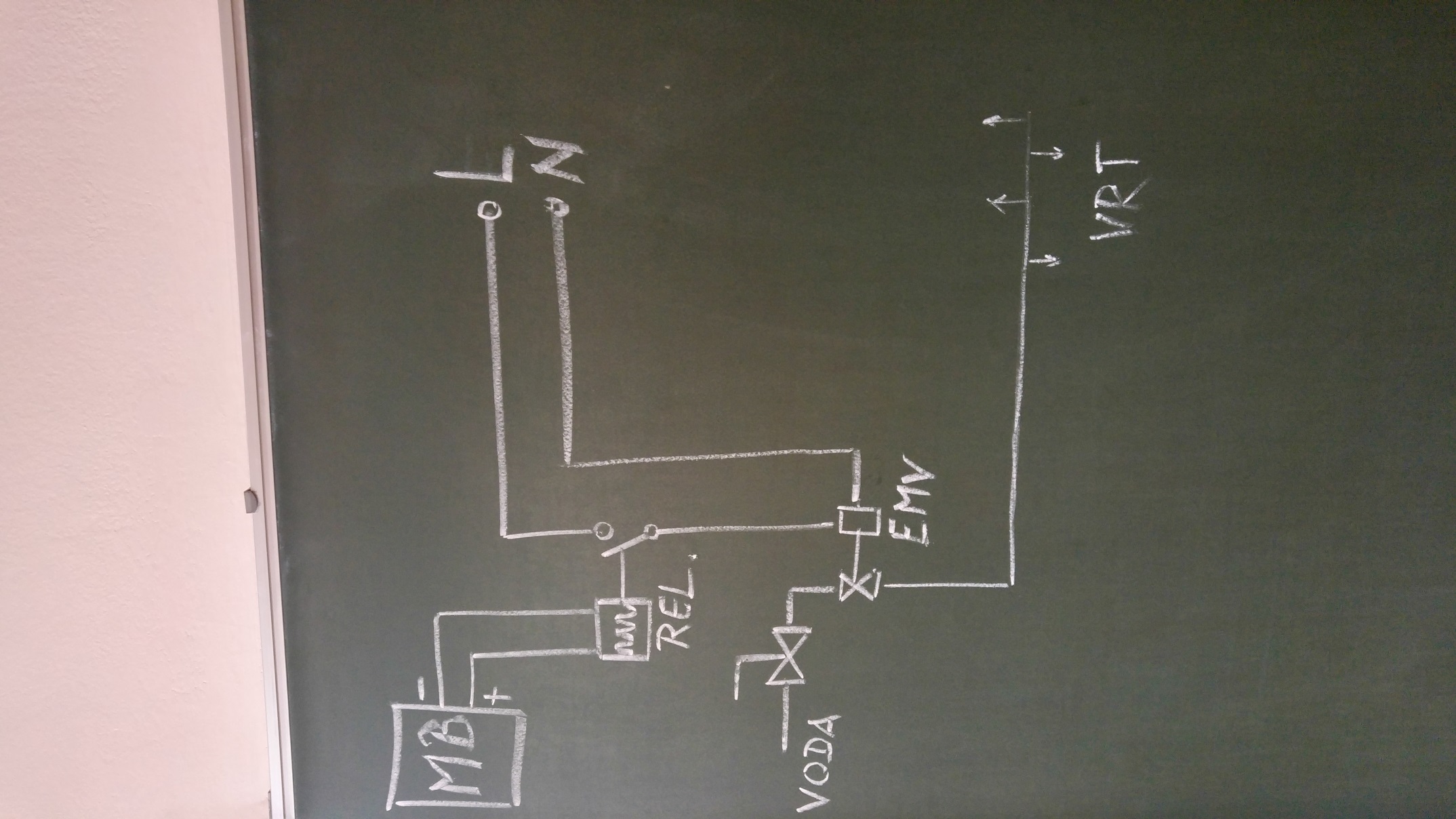 Skica idejnog rješenja
Ciljevi(kratkoročni)
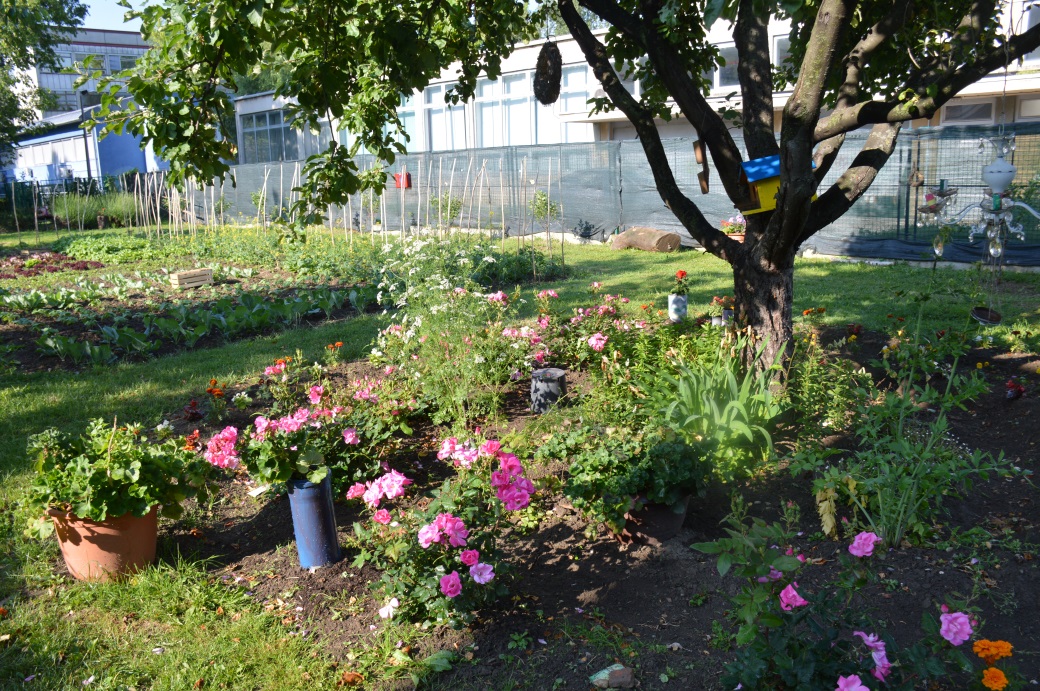 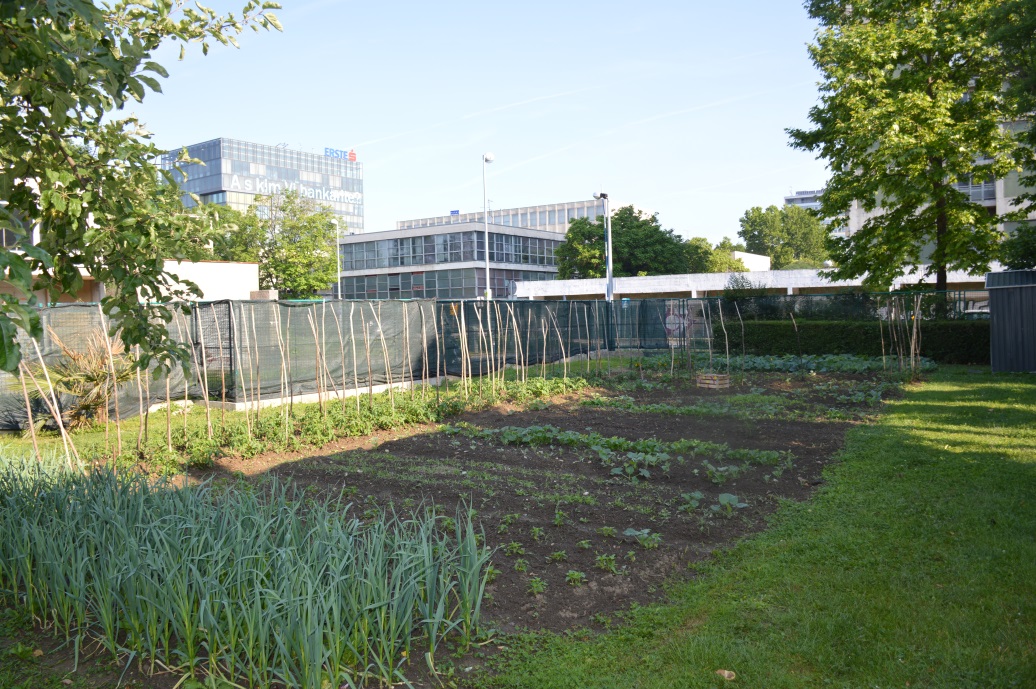 Naš školski vrt
Ciljevi(kratkoročni)
Znanje koje smo stekli tokom ovog projekta želimo primijeniti u daljnjoj edukaciji zainteresiranih učenika
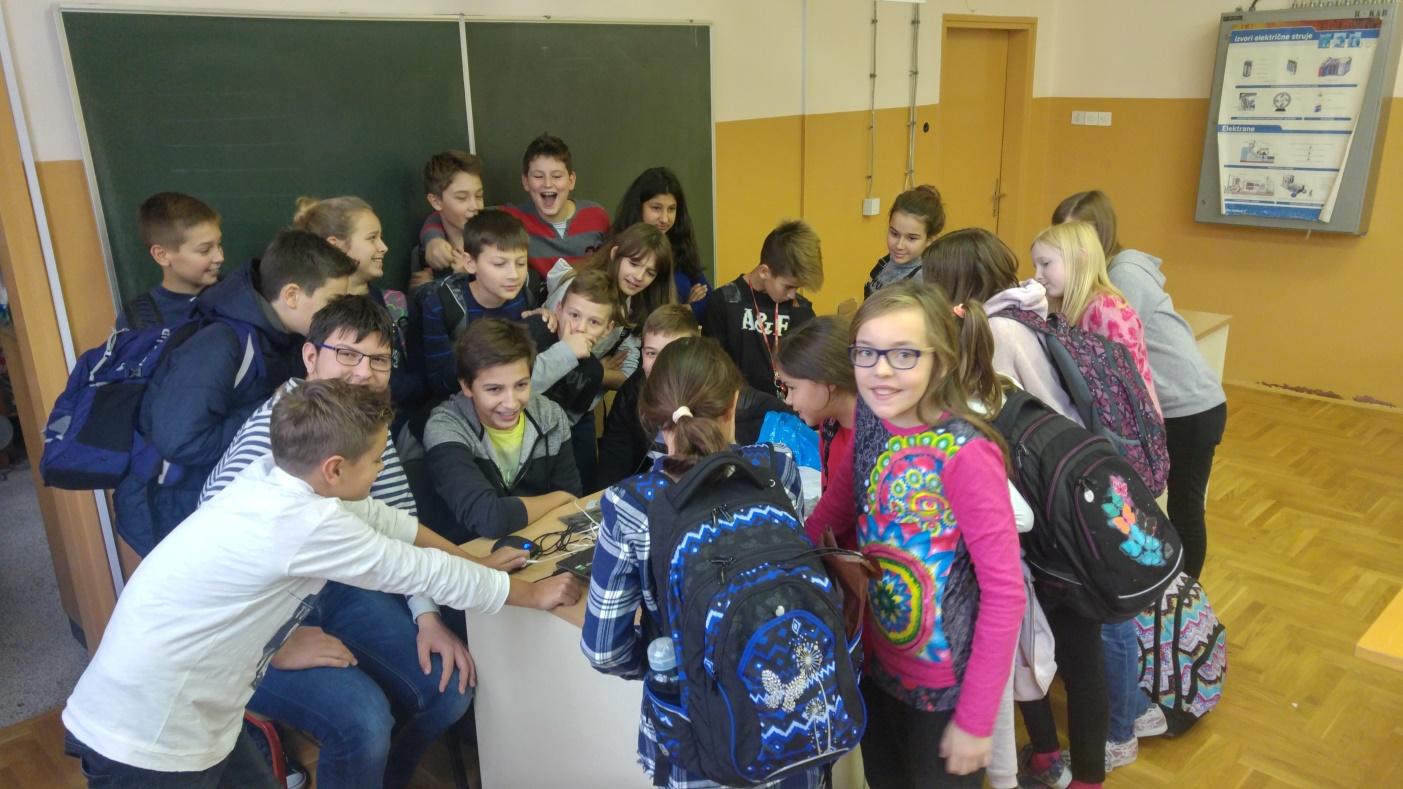 Ciljevi(dugoročni)
Proširenje sistema na daljinsko upravljanje preko internetske veze
Razmotriti mogućnosti video nadzora te tako pratiti rezultate zalijevanja micro:bita
Sudionici u projektu
Učenici:
Profesori:
Željko Alar
Lana Remenar
Mirta Vugrin
Matilda Šimunović
Borna Lešić
Teo Ivančević
Filip Landek
Marko Korboni
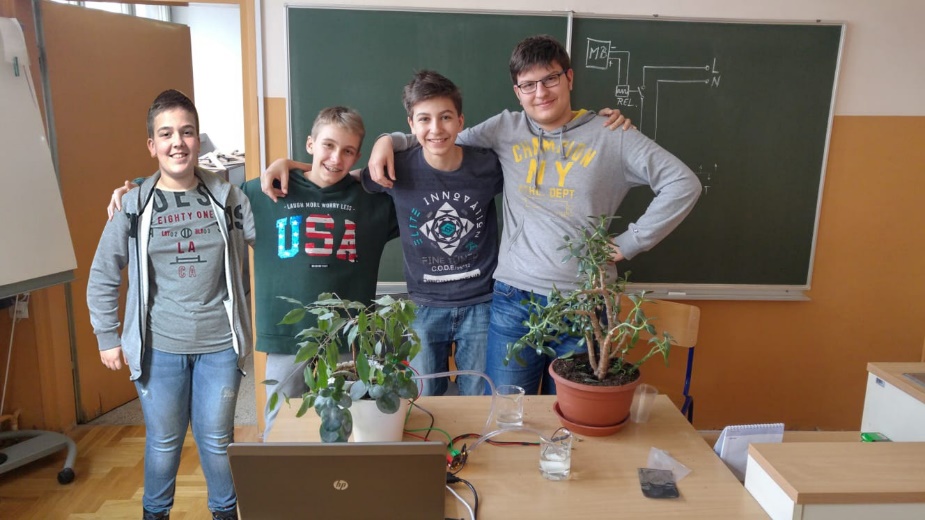 Kraj